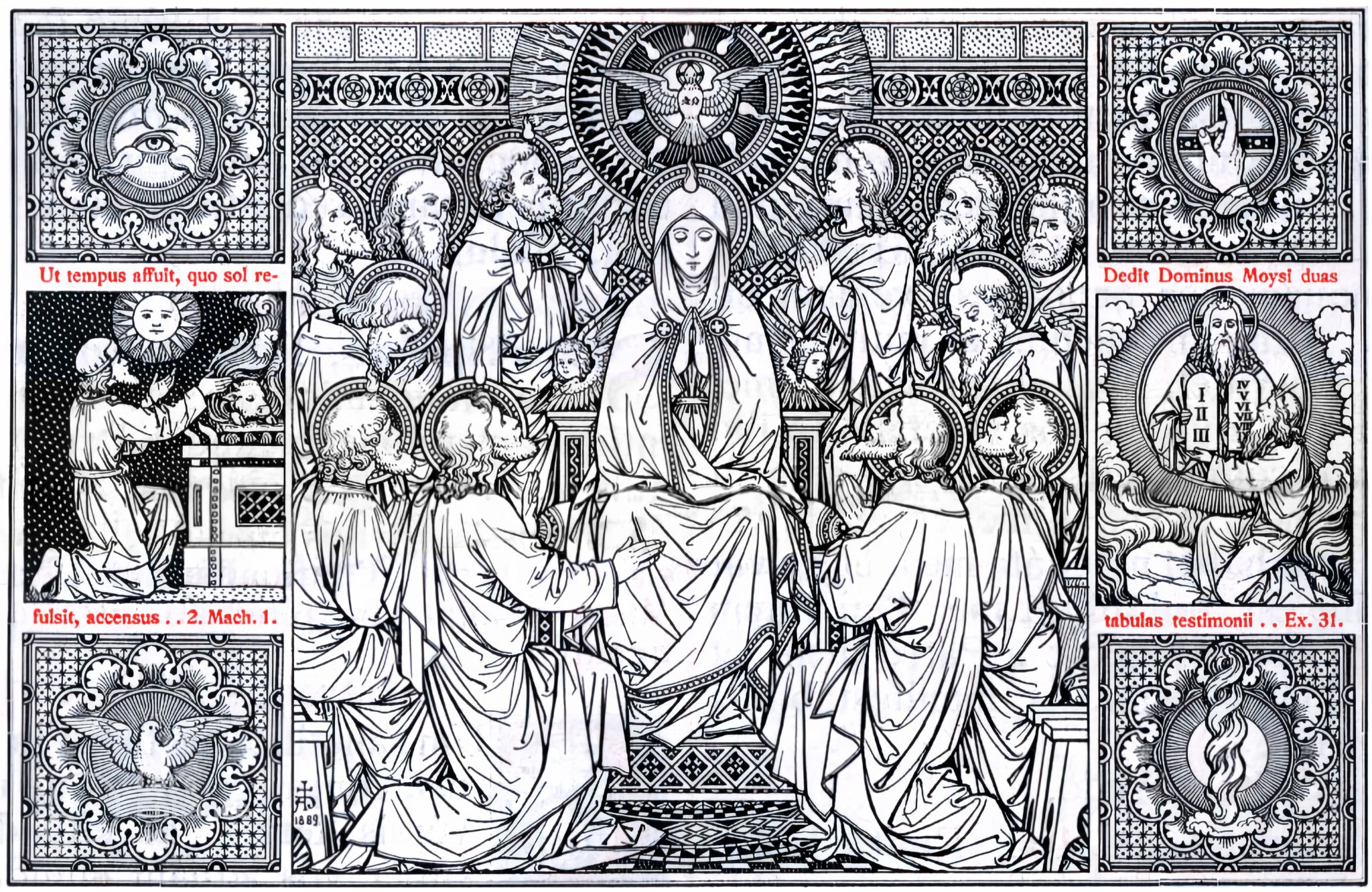 Dominica Pentecostes
Duch Pański napełnił okrąg ziemi, alleluja!
Radujmy się przed Panem
i wysławiajmy wielkie dzieła Boże, alleluja, alleluja!
Introit:
Duch Pański napełniłokrąg ziemi, alleluja:A Ten, który wszystko obejmuje, zna każde słowo, alleluja, alleluja, alleluja.
V. Bóg wstaje, a rozpraszają się Jego wrogowie i pierzchają przed Jego obliczem ci,którzy Go nienawidzą.
Chwała Ojcu, i Synowii Duchowi Świętemu.
Jak była na początku, terazi zawsze, i na wieki wieków. Amen.
Introit:
Duch Pański napełniłokrąg ziemi, alleluja:A Ten, który wszystko obejmuje, zna każde słowo, alleluja, alleluja, alleluja.
Alleluja, alleluja.Ześlij Ducha Twojego,a powstanie życie i odnowisz oblicze ziemi, alleluja.
Teraz należy uklęknąć
V. Przyjdź, Duchu Święty, napełnij serca Twych wiernychi zapal w nich ogieńTwojej miłości.
Sequentia:
Przybądź Duchu Święty
Ześlij na nas z nieba
Promień Twego światła.
Przyjdź, ojcze ubogich,
Przybądź, dawco darów,
Przybądź, serc światłości.
Przyjdź, Pocieszycielu,
Słodki gościu duszy,
Słodkie pokrzepienie.
Tyś spoczynkiem w pracy,
Tyś ochłodą w skwarze,
Tyś pociechą w płaczu.
O światłości błoga,
Napełń wnętrze serca
Wszystkich Twoich wiernych.
Bez Twej Boskiej Woli
Nie ma nic w człowieku,
Nie ma nic bez winy.
Obmyj to, co brudne,
Zroś to, co jest oschłe,
Ulecz, co zranione.
Zegnij, co oporne,
Ogrzej, co jest zimne,
Sprostuj to, co błędne.
Udziel Twoim wiernym,
Tobie ufającym,
Siedem świętych darów.
Daj zasługę cnoty,
Daj zbawienny koniec,
Daj wieczystą radość.
Amen. Alleluja.
1. Duchu Święty,przyjdź, prosimy,
Twojej łaski nam trzeba.
Niech w nauce postąpimy,
objawionej nam z nieba.
Niech ją pojmiem z łatwością,
utrzymamy z stałością.
A jej światłem oświeceni,
w dobrem będziem utwierdzeni.
2. Duchu święty,daj natchnienie
i rozumu oświatę.
Na słowa Twego słuchanie
sercom naszym ochotę.
Udziel daru pojętności,
stwierdź łaską nasze słabości,
byśmy z tego korzystali,
co dziś będziem słuchali.
3. Niech wzrastanauka trwale,
cośmy w Twoim Imieniu
wzięli, Boże, kuTwej chwale
i naszemu zbawieniu.
Wzmocnij jąw nas Twą mocą,
niech w Twej nauce trwamy,
a wiarę naszą ochoczo dobrym życiem stwierdzamy.
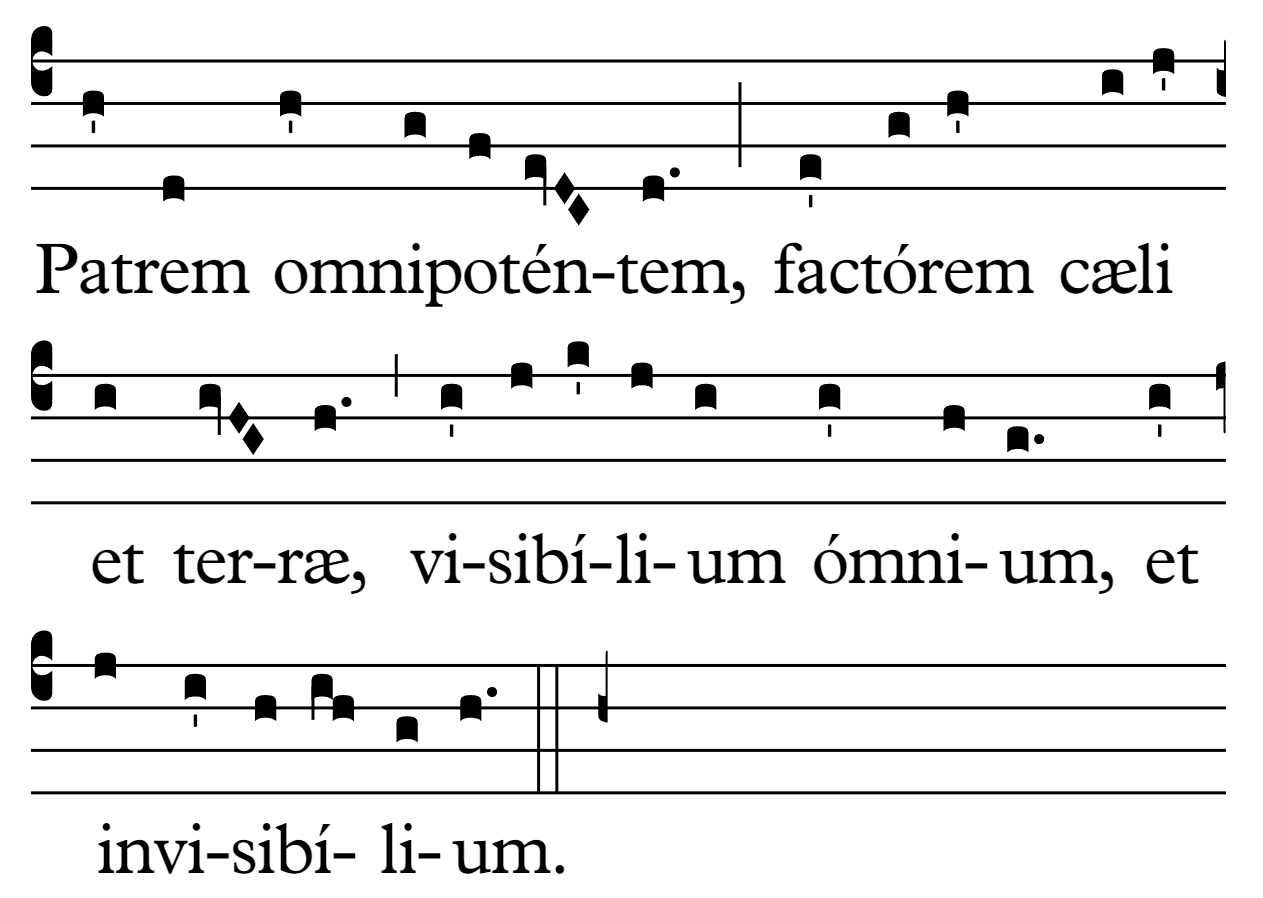 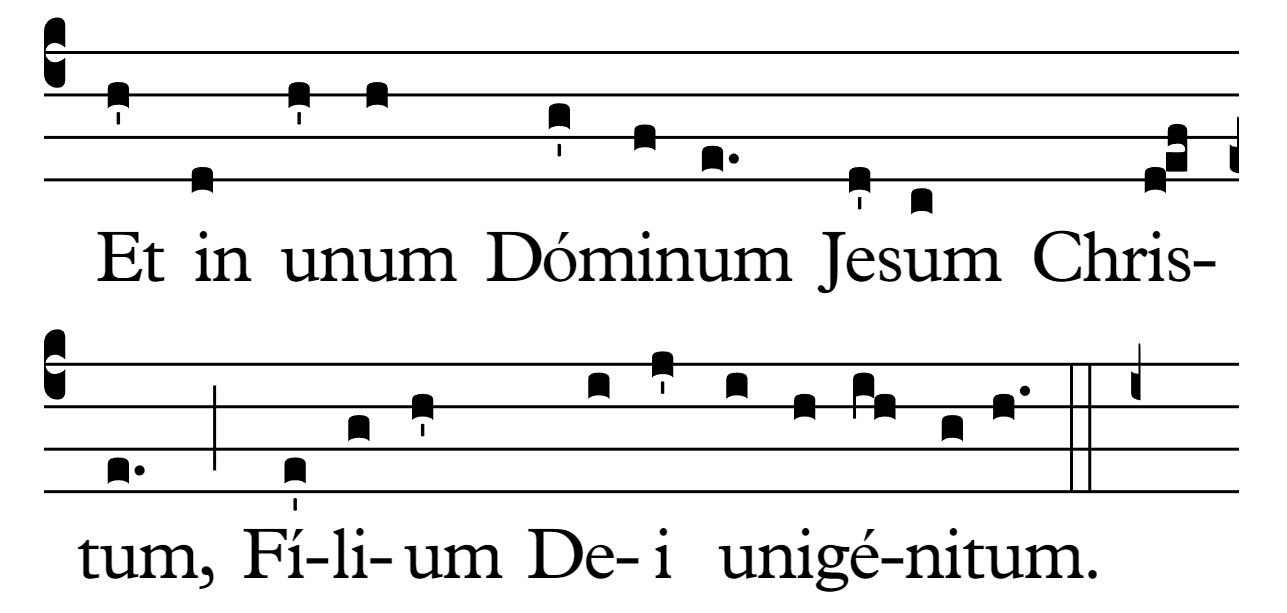 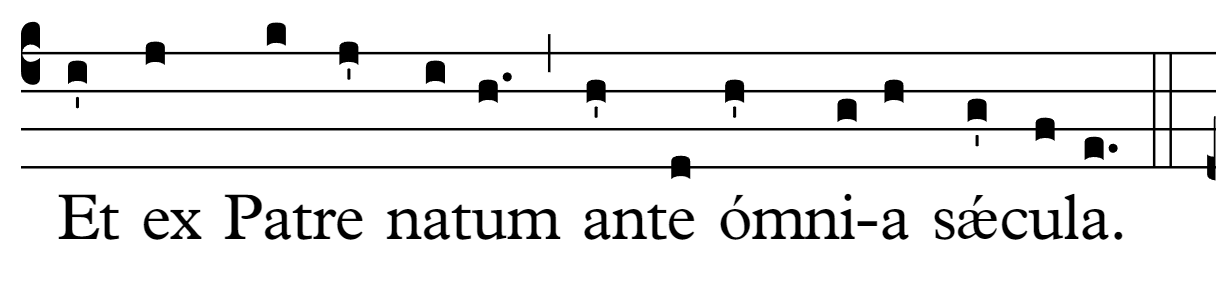 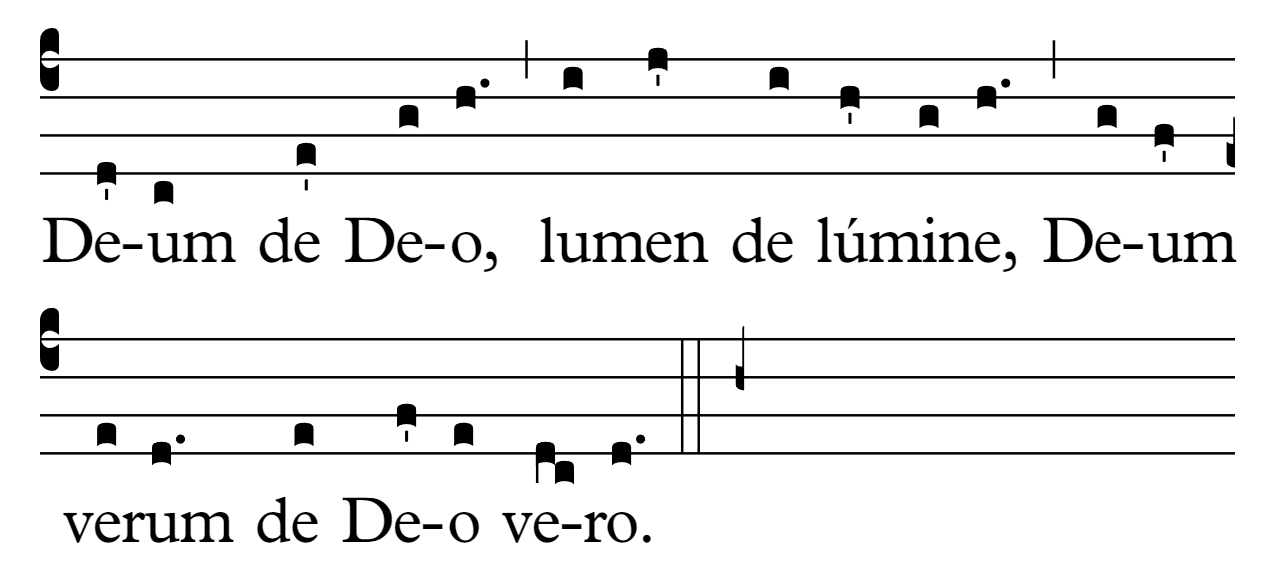 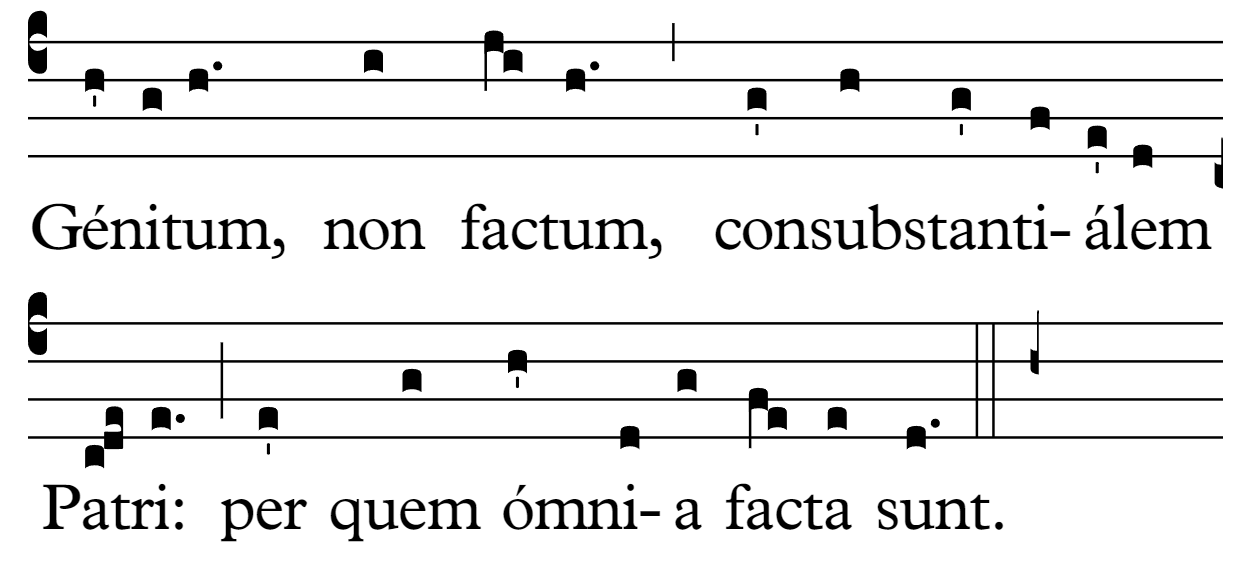 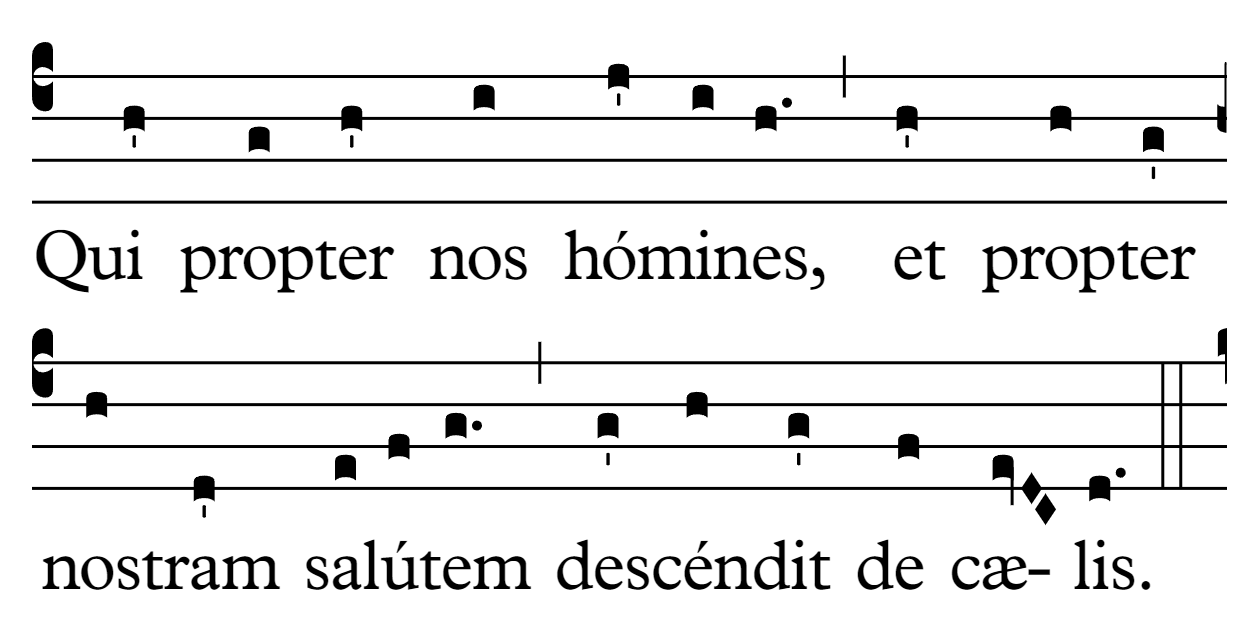 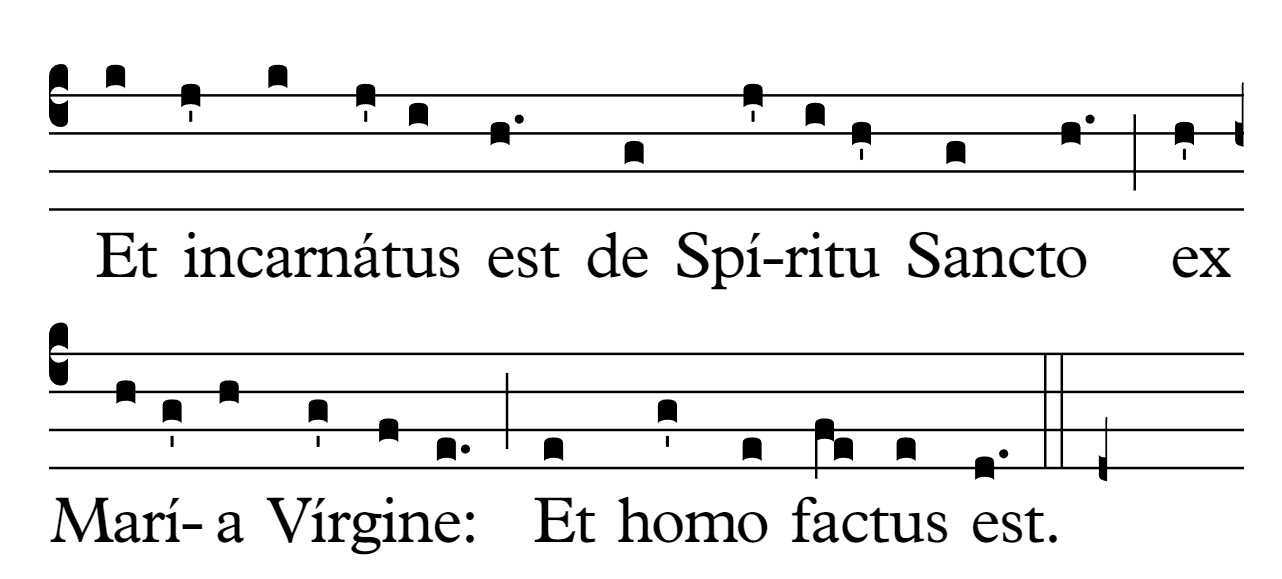 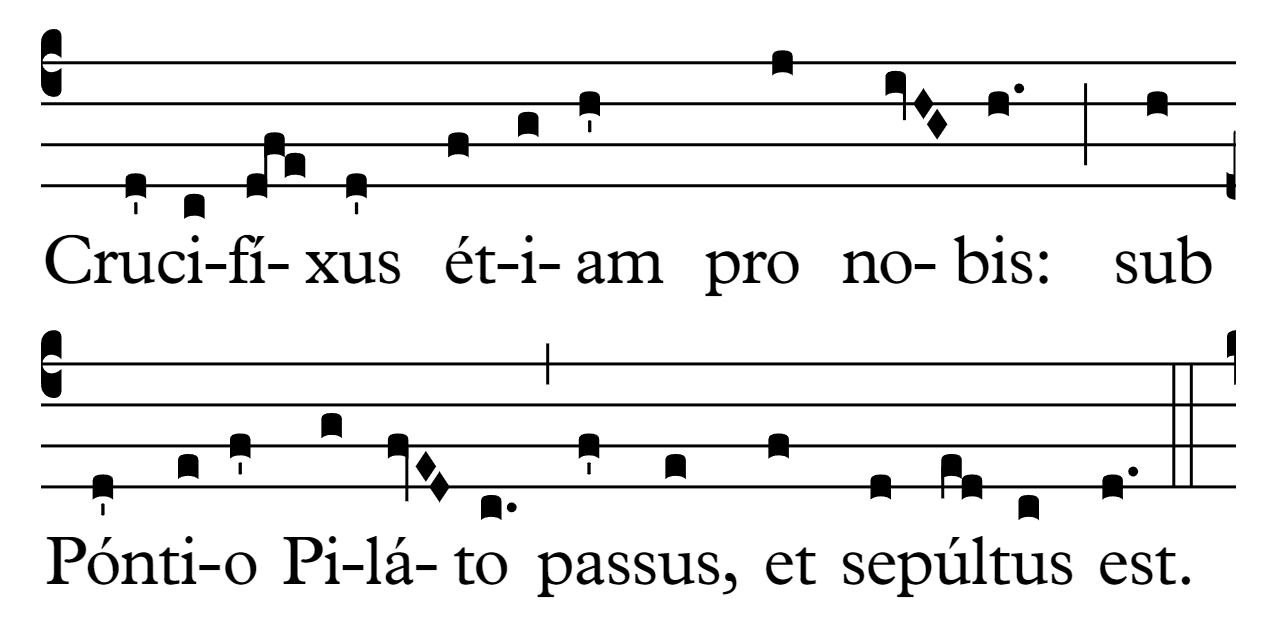 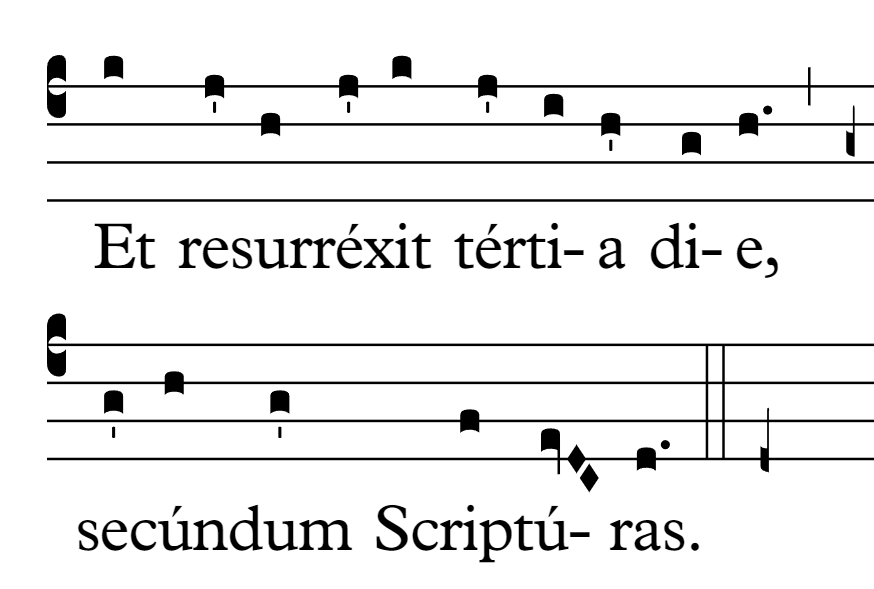 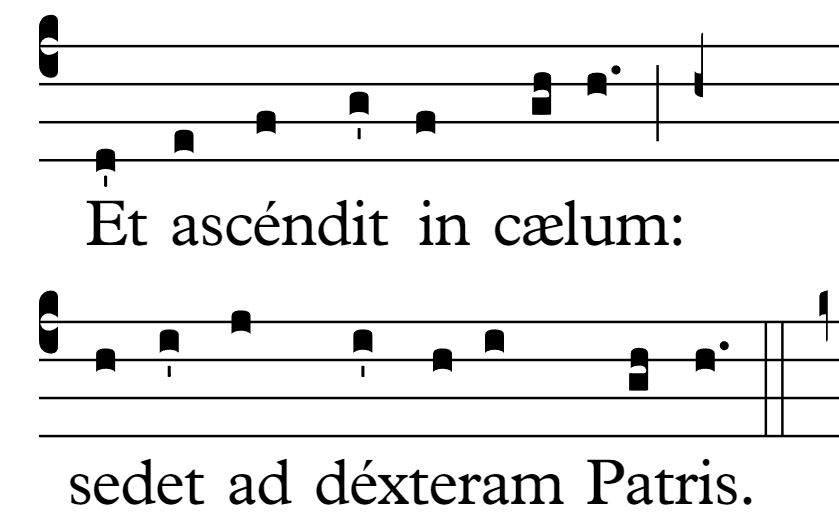 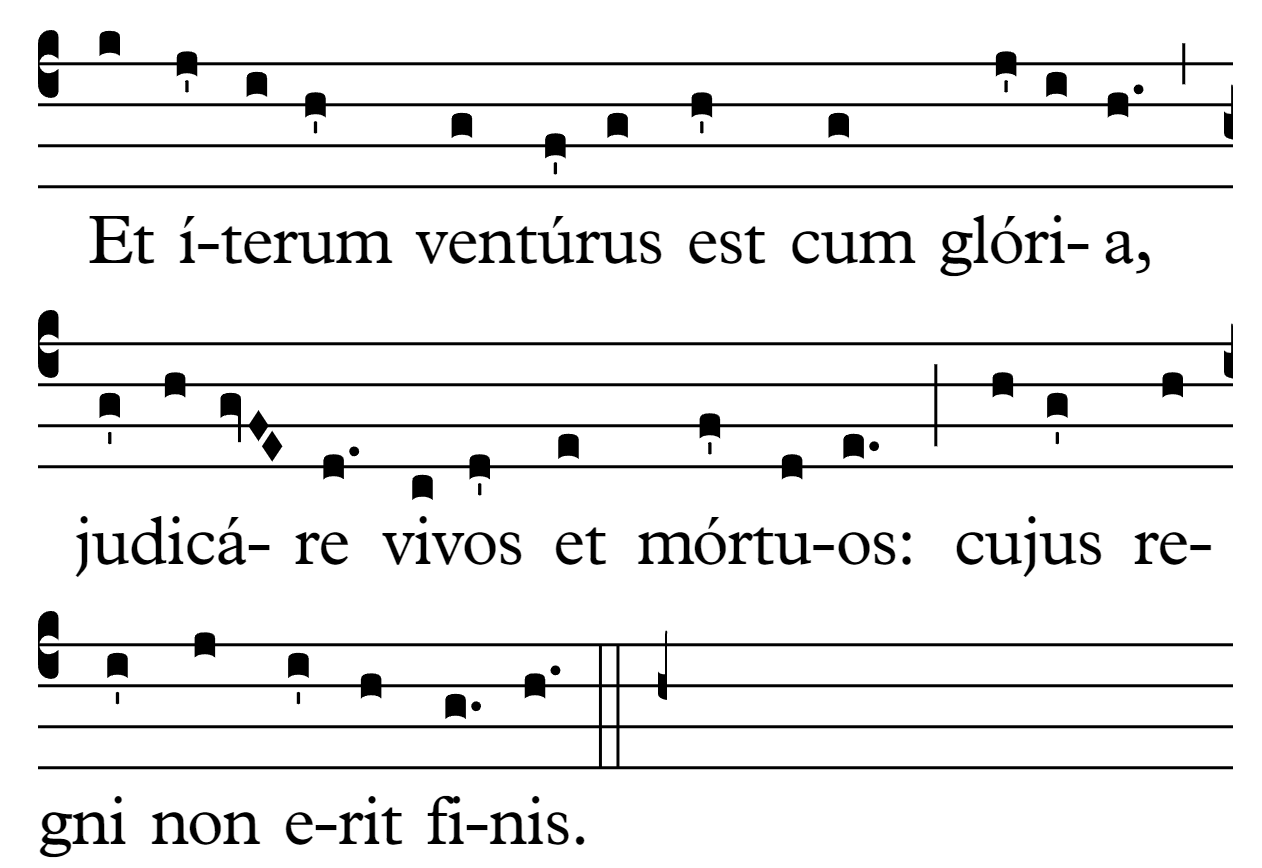 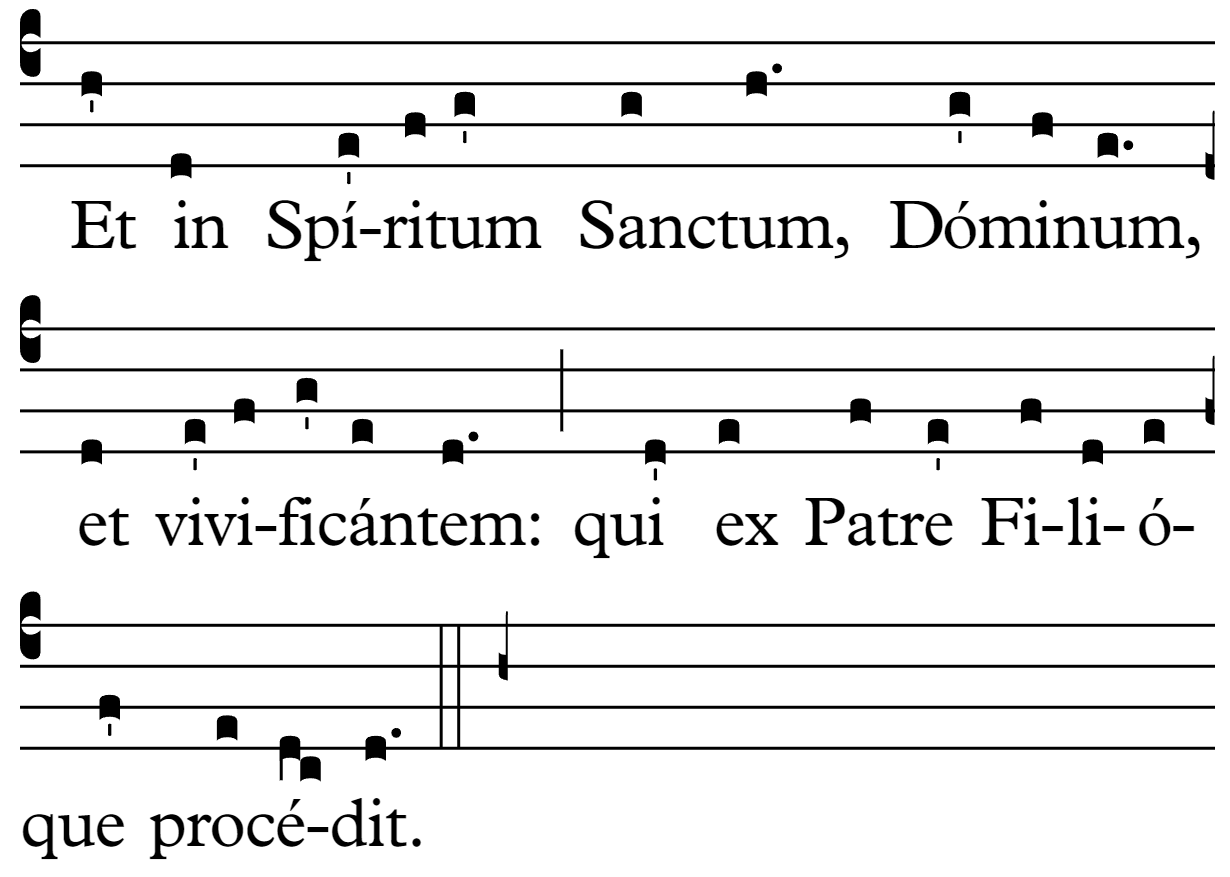 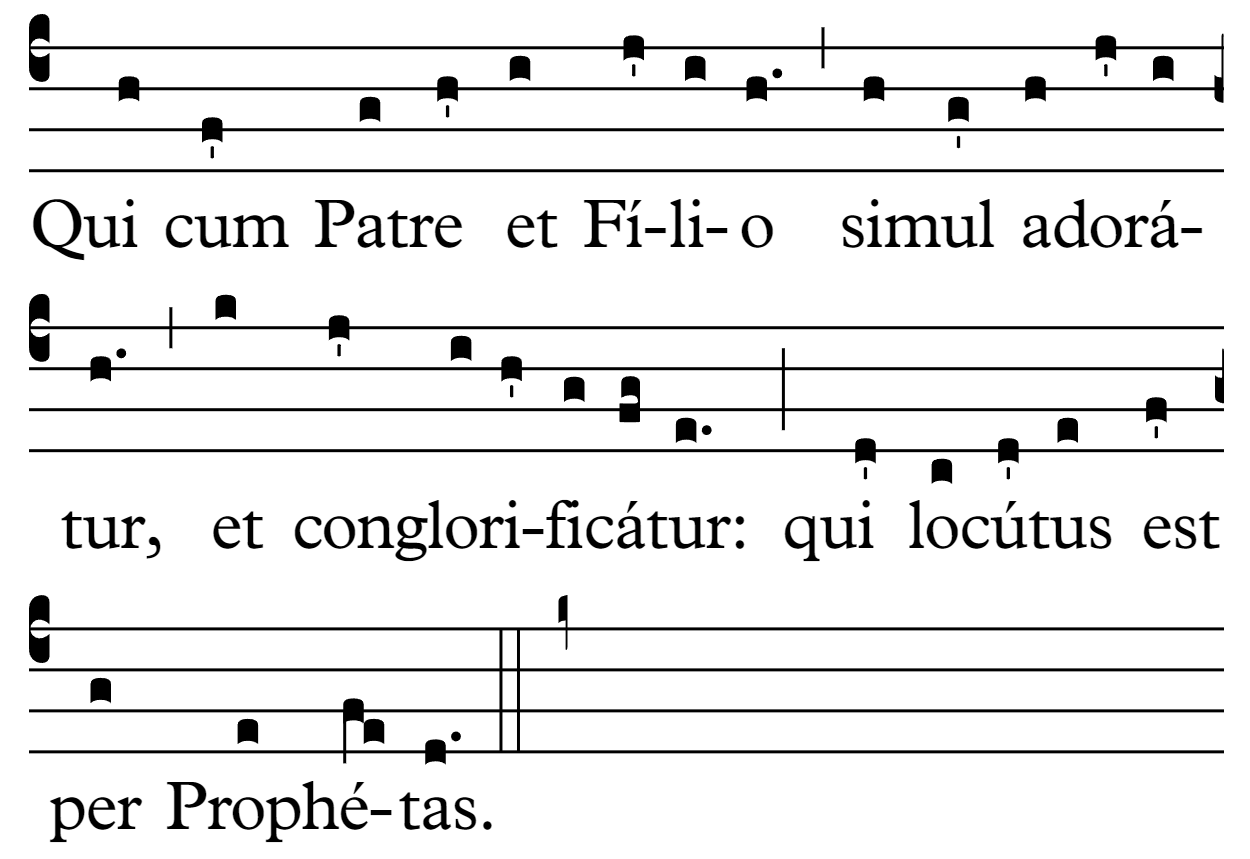 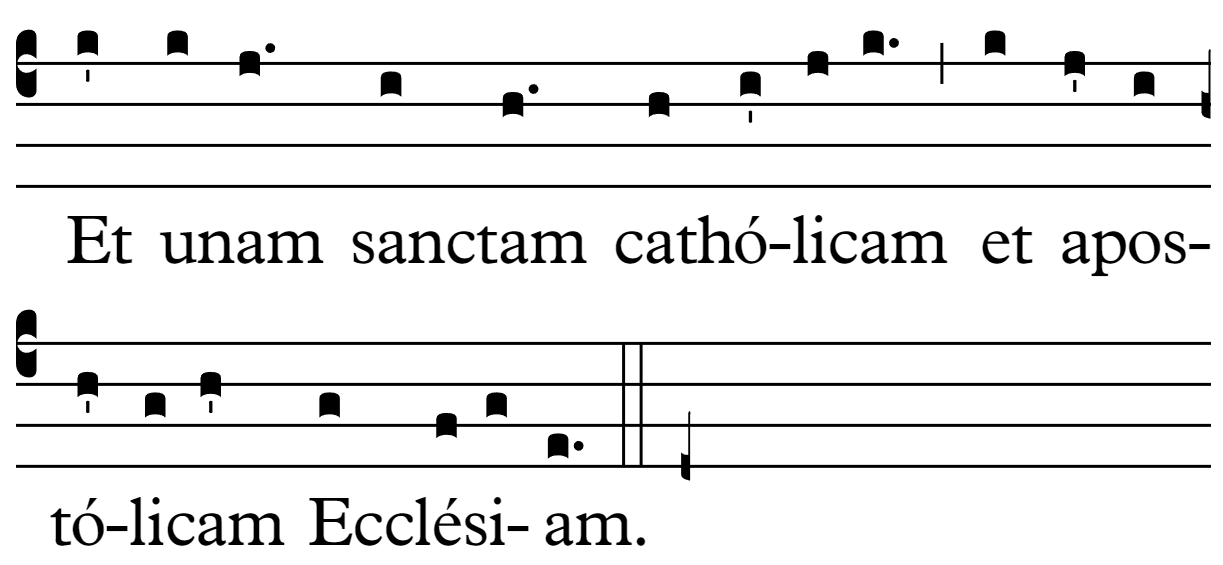 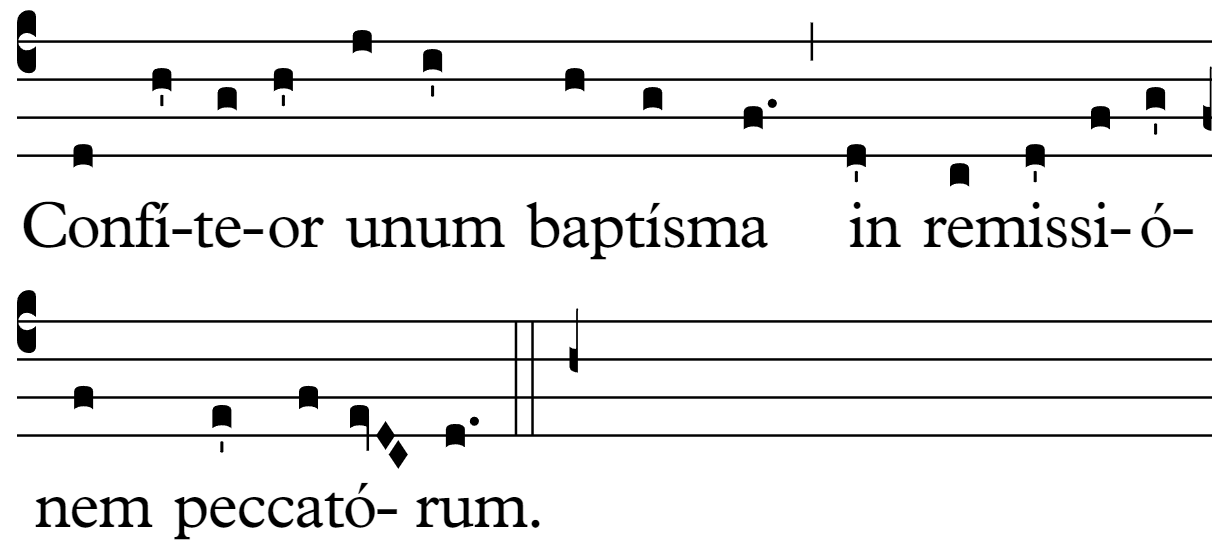 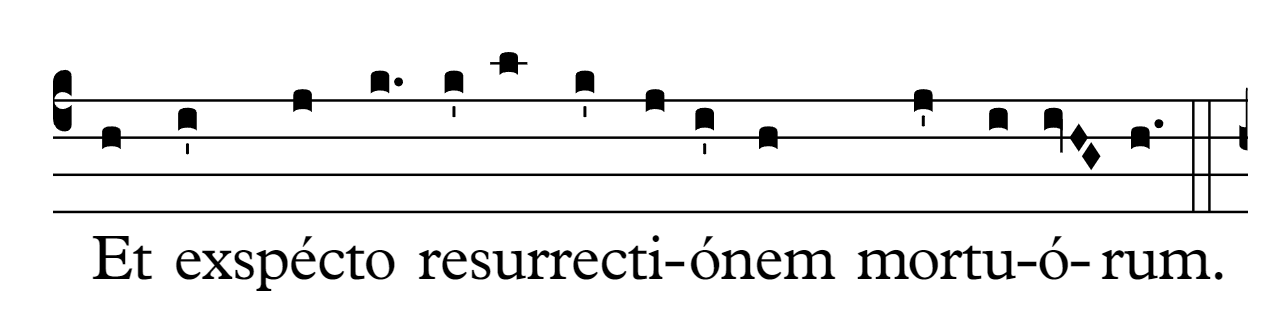 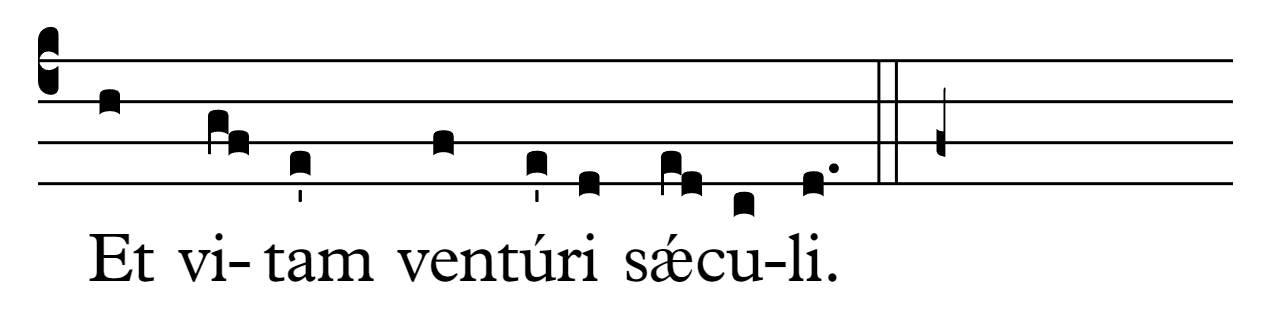 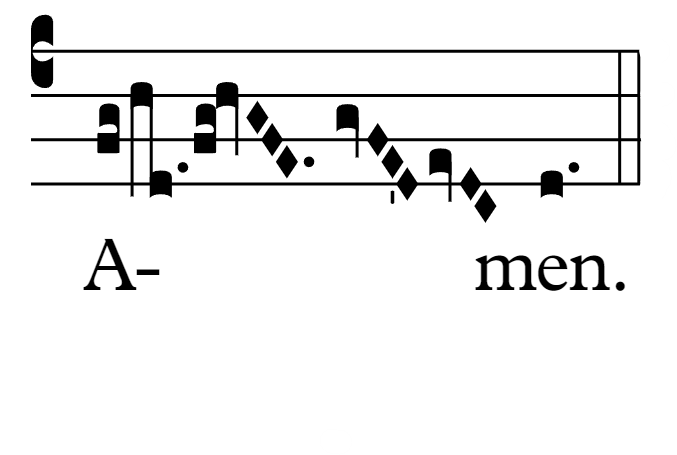 Offertorium:
Utwierdź to, Boże, czegoś w nas dokonał. Przez wzgląd na Twoją świątynię, która jest w Jeruzalem, niech królowie złożą Ci dary, alleluja.
1. Błogosławione radości
Sprowadził nam bieg roku,
Gdy Duch Pocieszyciel
Spłynął na Apostołów.
2. W drgającym ognia blasku
Przedstawił kształt języka,
Aby opływali w słowa
I byli żarliwi w miłości.
3.	Mówią językami wszystkich;
Lękają się rzesze narodów,Uważają za napełnionych      moszczem,
Których Duch napełnił.
4.	Dokonało się to mistycznie
Po skończonym czasie Paschy,
W świętym biegu dni,
W którym według prawanastępuje odpuszczenie.
5.	Ciebie teraz, Boże najmiłościwszy,
Błagamy kornym wzrokiem:
Udziel nam hojnie spływających z nieba
Darów Ducha.
6.	Niegdyś łaską swą napełniłeś
Serca uświęcone;
Odpuść nam nasze występki
I daj spokojne czasy.
7.	Bogu Ojcu niech będziechwała
I Synowi, który powstał z martwych,
I Pocieszycielowi
Po nie skończone wieki.
Amen.
R. Suscípiat Dóminus sacrifícium de mánibus tuis ad laudem et glóriam nominis sui, ad utilitátem quoque nostram, totiúsque Ecclésiæ suæ sanctæ.
V. Dóminus vobíscum.
R. Et cum spíritu tuo.
V. Sursum corda.
R. Habémus ad Dóminum.
V. Grátias agámus…
R. Dignum et iustum est.
S. Et ne nos indúcas
in tentatiónem:
R. Sed líbera nos a malo.
Confíteor Deo omnipoténti, beátæ Maríæ semper Vírgini, beáto Michaéli Archángelo, beáto Ioánni Baptístæ, sanctis Apóstolis Petro et Paulo, ómnibus Sanctis, et vobis, fratres:
quia peccávi nimiscogitatióne, verbo et ópere:mea culpa, mea culpa,mea máxima culpa.
Ideo precor beátamMaríam semper Vírginem,beátum Michaélem Archángelum, beátum Ioánnem Baptístam, sanctos Apóstolos Petrum et Paulum, omnes Sanctos, et vos, fratres, oráre pro me ad Dóminum, Deum nostrum.
V. Dómine, non sum dignus,ut intres sub tectum meum:sed tantum dic verbo,et sanábitur ánima mea.
Communio:
Nagle dał się słyszeć z nieba szum jakby nadchodzącego wichru gwałtownego tam gdzie przebywali, alleluja. I wszyscy zostali napełnieni Duchem Świętym i mówili o wielkich sprawach Bożych, alleluja, alleluja.
1.	Pamiątkę dnia świątecznego,
Zesłania Ducha Świętego,
dziś z Kościołem obchodzimy,
Dawcę darów pieśnią czcimy.
Alleluja, alleluja.
2.	Co Ezechiel zwiastował,
o czym Joel prorokował,
to na oczy wszelkie ciało
w dzień świąteczny oglądało.
Alleluja, alleluja.
3.	Gdy Apostołowie mili
w tym dniu żem się modlili,
nad nimi się płomieniste
jawią języki ogniste.
Alleluja, alleluja.
4.	Boskim ogniem zapaleni,
Duchem Świętym napełnieni,
śmiało wśród tłumu wielkiego
głoszą Ukrzyżowanego.
Alleluja, alleluja.
5.	Święty Piotr jednym kazaniem,
Ducha Świętego działaniem,
tak porusza słuchające,
że nawraca trzy tysiące.
Alleluja, alleluja.
6.	Dziwują się Elamici,
z ziem dalekich prozelici,
i Partowie i Medowie,
że ich słyszą w swojej mowie.
Alleluja, alleluja.
7.	Ci co Pana krzyżowali,
ciężko grzechów żałowali,
Apostołów się pytali,
jakby Boga przebłagali.
Alleluja, alleluja.
8.	Rzekł Piotr do nich:
"Pokutujcie, w Pana wierzcie,
chrzest przyjmujcie,
gdy się grzechów pozbędziecie,
Ducha Świętego weźmiecie".
Alleluja, alleluja.
9.	Odtąd już wiernych niemało
od dnia do dnia przybywało;
już na okoliczne miasta
Kościół Boży się rozrasta.
Alleluja, alleluja.
10.	Lecz już uczniom rozkaz dany:
"Rozejść się między pogany!"
Tamci mocą słów i cudów
nawracają wiele ludów.
Alleluja, alleluja.
11.	Myśmy też wezwani byli,
byśmy w Chrystusa wierzyli;
za dar wiary dziś dziękujmy
i wierność Bogu ślubujmy.
Alleluja, alleluja.
12.	Ducha to Świętego sprawa,
że wytrwanie w wierze dawa;
w prawdzie utwierdza każdego
do żywota przejrzanego.
Alleluja, alleluja.
13.	O Dawco Ducha Świętego,
daj i nam dziś Gościa tego,
by litując się nad nami,
ubogacił nas darami.
Alleluja, alleluja.
14.	Przybądź do nas Duchu Święty,
będziesz radośnie przyjęty;
dasz nam żyć w wierze, w miłości
i róść w Twej sprawiedliwości.
Alleluja, alleluja.
15.	Duchu Święty, cześć Ci dajem,
z Ojcem, Synem wraz wyznajem;
trzem Osobom niechaj będzie
równa chwała zawsze, wszędzie!
Alleluja, alleluja.
1.	Veni, Creátor Spíritus,
Mentes tuórum vísita,
Imple supérna grátia,
Quæ tu creásti péctora.
3.	Tu septifórmis múnere,
Digitus patérnæ déxteræ,
Tu rite promíssum Patris,
Sermóne ditans gúttura.
5.	Hostem repéllas lóngius,
Pacémque dones prótinus:
Ductóre sic te prævio
Vitémus omne nóxium.
7.	Deo Patri sit glória,
Et Fílio, qui a mórtuis
Surréxit, ac Paráclito,
In sæculórum sæcula.
Amen.
1.	Przybądź Duchu Święty,		Ześlij z nieba wzięty,		Światła Twego strumień.
Przyjdź, Ojcze ubogich	Przyjdź, Dawco łask drogich	Przyjdź, Światłości sumień!
2.	O najmilszy z Gości,		Słodka serc radości,		Słodkie orzeźwienie.
W pracy Tyś ochłodą,	W skwarze żywą wodą,	W płaczu utulenie.
3.	Światłości najświętsza!		Serc wierzących wnętrza		Poddaj Swej potędze!
Bez Twojego tchnienia	Cóż jest wśród stworzenia,	Jeno cierń i nędze.
4.	Obmyj, co nieświęte,		Oschłym wlej zachętę,		Ulecz serca ranę!
Nagnij, co jest harde,	Rozgrzej serca twarde,	Prowadź zabłąkane!
5.	Daj Twoim wierzącym,		W Tobie ufającym,		Siedmiorakie dary!
Daj zasługę męstwa,	Daj wieniec zwycięstwa,	Daj szczęście bez miary!